Finland and GEOSS
Finnish GMES User Forum Helsinki 9.1.2013
Mikko Strahlendorff
Ilmatieteenlaitos/PowerPoint-ohjeistus/N.N
1/8/13
1
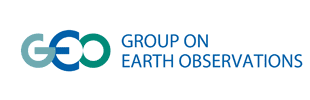 Group on Earth Observation
GEO is an international voluntary partnership organisation to build a GEOSS
Almost 90 countries incl. Finland as well as the European Union and about 70 intergovernmental, international or regional organizations are members of GEO
GEO is the political and the techno-scientific coordination to enable a GEOSS
The main tool being a 10-year implementation plan 2005-15
GEO meets every year as a plenary of all members, in  2013 countries will be represented on ministerial level
Meeting will be in Geneva/Switzerland
Ilmatieteenlaitos/PowerPoint-ohjeistus/N.N
1/8/13
Global Earth observation system of systems
Ilmatieteenlaitos/PowerPoint-ohjeistus/N.N
1/8/13
3
GEO Portal for browsing data
Finland search is NOT returning much
GTK has registered 3 lithology datasets, but no access to data works
All WMS links return: ’Bad Request’
MML has registered GIT Barents nordic cooperation data
WMS link asks for user name and password – so no access to data
Ilmatieteenlaitos/PowerPoint-ohjeistus/N.N
1/8/13
4
Alerts, RSS and information feeds
GTK bedrock and superficial geology feed 
Geographic names registry of national land survey of Finland
Metop feeds are linked to EUMETSAT product navigator
Material is from Ozone SAF, which is lead by FMI
Except UV index other products are under development
Ilmatieteenlaitos/PowerPoint-ohjeistus/N.N
1/8/13
5
GEO Portal is also to blame
Portal is very slow
Some data links are maybe not handled correctly
Registration of datasets is technologically demanding and mostly done thru European/international projects
Mostly only links to web sites are registered
WMS, WFS and similar Open GIS standards are not implemented well and data access is therefor difficult
Registration status is not encompassing well the full GEOSS potential – at least not in Finland
Most useful services are catalogues of US data
Ilmatieteenlaitos/PowerPoint-ohjeistus/N.N
1/8/13
6
GEOSS registration on geossregistries.info
Registration for GEOSS data is handled outside of geoportal.org
Good place to browse registrations – current total is only 439 with 285 being services
Comparing Finland to Sweden:
They win in numbers 
But swedish data is not on GEOSS in a useful way
Ilmatieteenlaitos/PowerPoint-ohjeistus/N.N
1/8/13
7
Finland starts building own catalogues
Most useful way is to make a finnish catalogues of relevant data – each institute its own and then a finnish catalogue of catalogues
There is a lot happening in this respect mostly due to the EU Inspire directives implementation
Finnish government intends from this year on to compensate its own public institutions for making their data available fully open and free of charge
Inspire directive related actions are already in motion and these could carry also a GEOSS registration – 1 registration for 1 finnish catalogue
Ilmatieteenlaitos/PowerPoint-ohjeistus/N.N
1/8/13
8